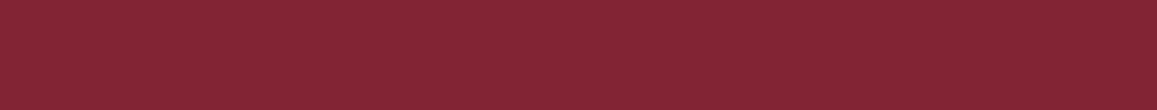 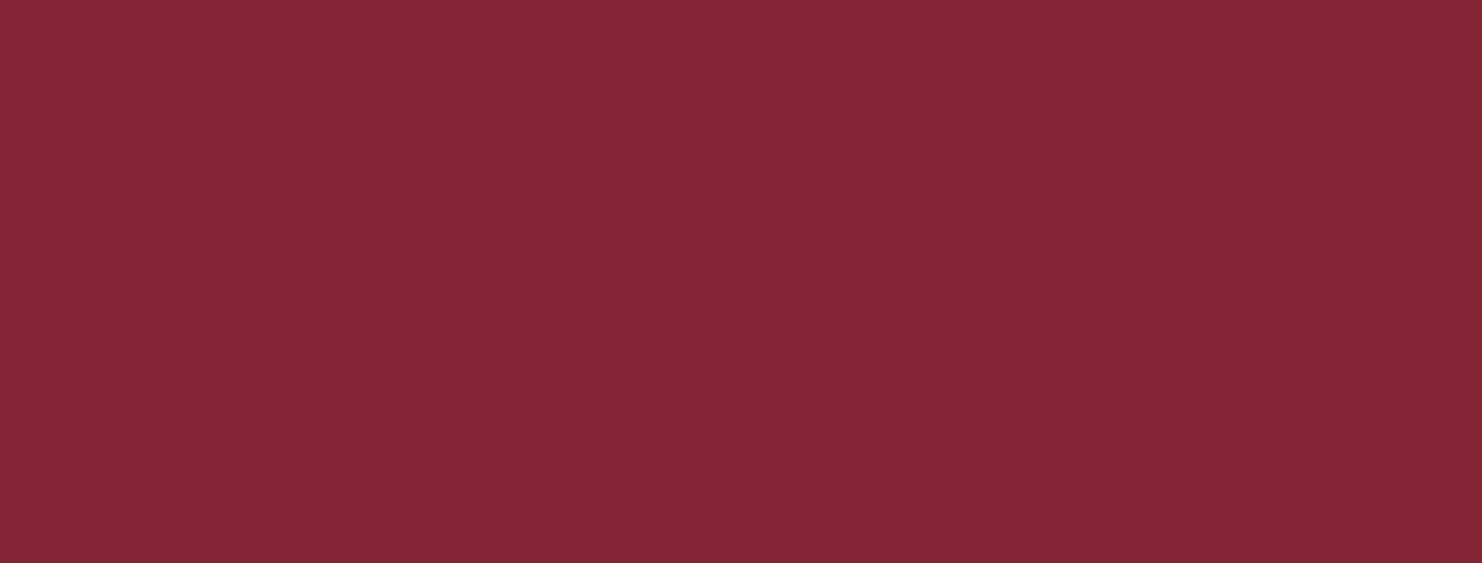 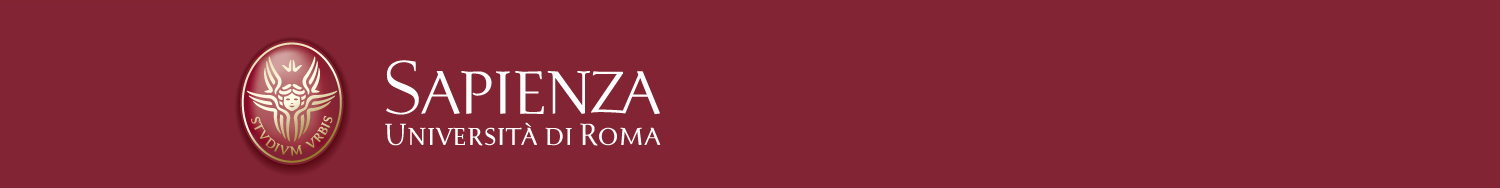 Presentazione del percorso: La supervisione pedagogica al tirocinio come strumento per potenziare l’intelligenza socio-emotivaCorso di Laurea in Scienze dell’educazione e della formazioneAnno Accademico 2022-2023Dr.ssa Irene StanzioneDr.ssa Nicoletta Di Genova
30 gennaio 2023
La supervisione pedagogica al tirocinio come strumento per potenziare l’intelligenza socio-emotiva
Per riconoscere il senso della vita emotiva nei processi formativi occorre ridare dignità ai sentimenti, riconoscerli, pensarli e agirli nell’educazione e nella formazione, perseguire il recupero delle tonalità emotive dall’oblio entro cui sono state relegate dal predominio della ratio. Anziché osteggiare le emozioni come un freno alla pienezza della formazione, la pedagogia dovrebbe perseguire l’obiettivo di coltivare l’esercizio del sentire, poiché la vita emotiva è il 
“cuore stesso della formazione”.

Vanna Iori
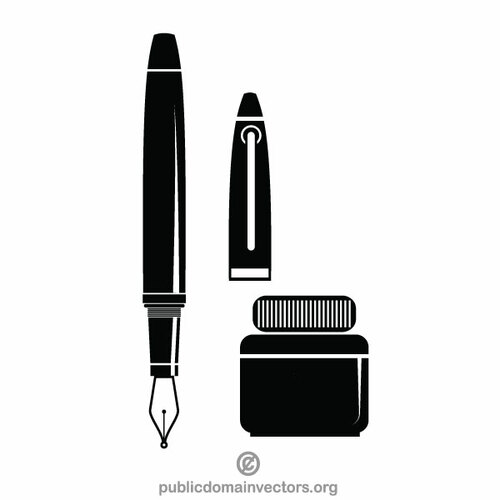 L’importanza della sfera socio-emotiva
Il lavoro educativo più degli altri è interrogato su questo tipo di competenze.
La sfera emotiva, esclusa dalla formazione per una tradizionale diffidenza, non è riuscita nei contesti educativi ad esprimere la propria potenzialità formativa (Iori, 2010). 

   Tuttavia, gli studi della psicologia e delle neuroscienze hanno ampiamente mostrato come l’essere emotivamente competenti sia una indispensabile risorsa nei contesti formativi e lavorativi e più in generale per affrontare le sfide della vita (D’amico, 2018).
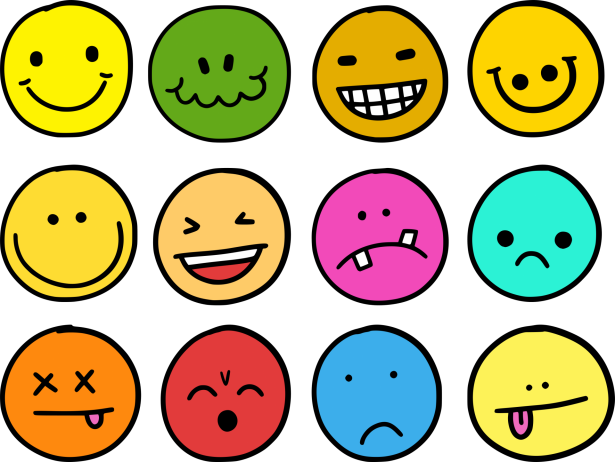 [Speaker Notes: Nonostante le emozioni siano implicate in ogni nostra azione, comportamento e attività sembra che facciano ancora fatica ad acquisire dignità dei contesti formativi.]
L’intelligenza emotiva
Per intelligenza emotiva si intende la capacità di monitorare le proprie e altrui emozioni, di distinguerle e di utilizzare queste informazioni per guidare il proprio pensiero e le proprie azioni.
(Mayer & Salovey, 1997)
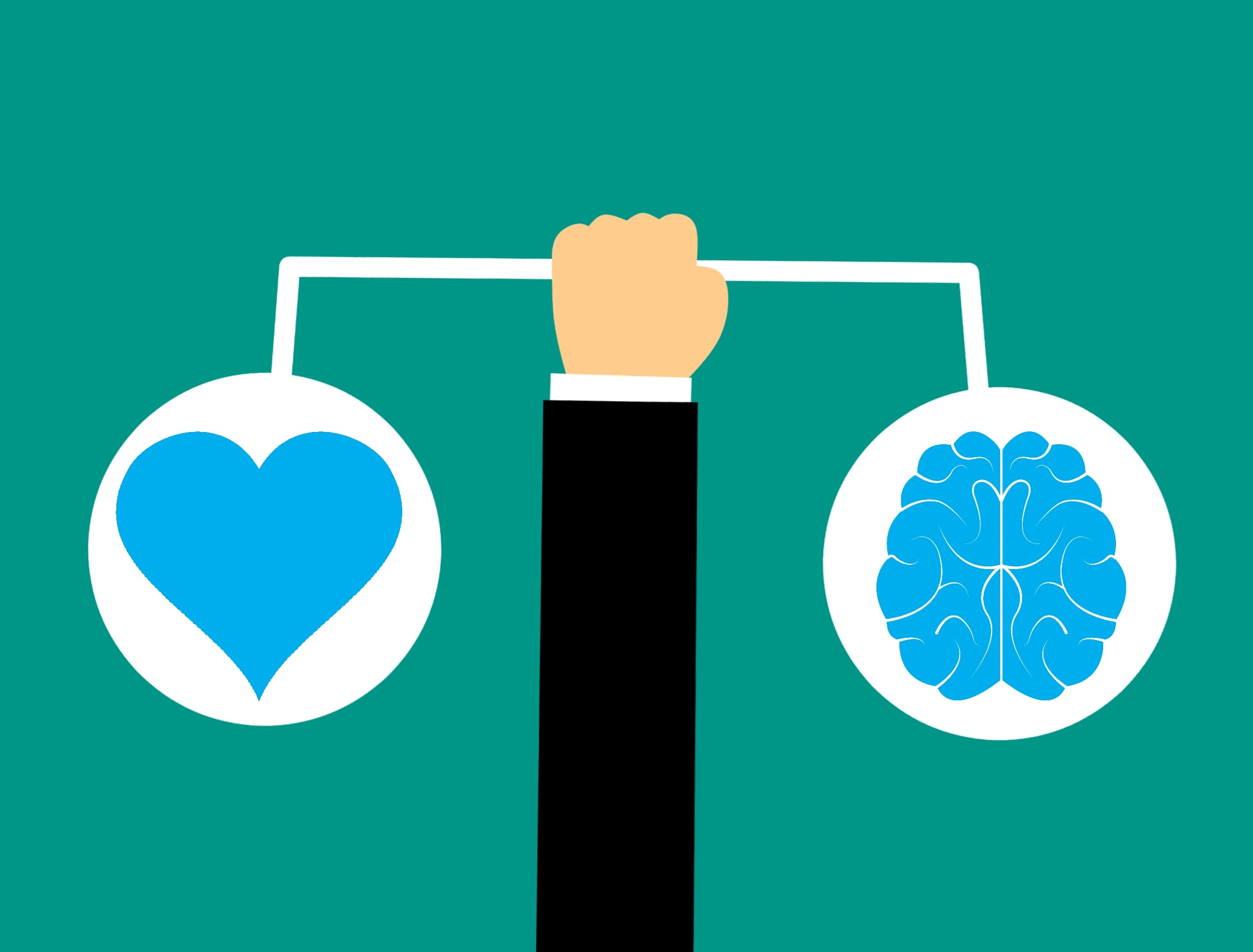 Comprende una molteplicità di dimensioni che comprendono differenze di personalità, tratti comportamentali, dimensioni legate alla motivazione intrinseca e abilità sociali
Come nasce il progetto…con e per Studentesse e studenti!
Esercitazione di ricerca “Progettazione e valutazione dei servizi educativi” nel a.a. 2021-2022. 

La ricerca ha indagato i bisogni formativi delle studentesse e degli studenti del corso di laurea in Scienze dell’educazione e della formazione in relazione agli aspetti socio-emotivi legati alla professione, suggerendo la necessità di spazi e modalità specifiche per l’implementazione di queste competenze. 

Ha mostrato come strategie formative immersive, come il tirocinio, hanno una relazione positiva e significativa con l’intelligenza emotiva, confermando quindi i dati della letteratura.
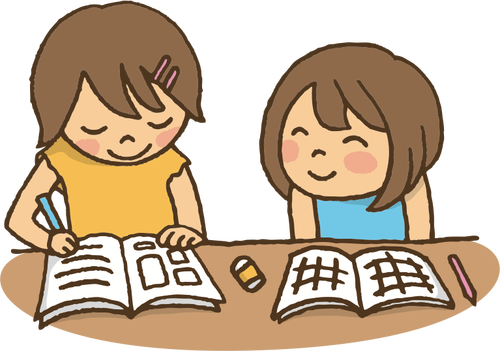 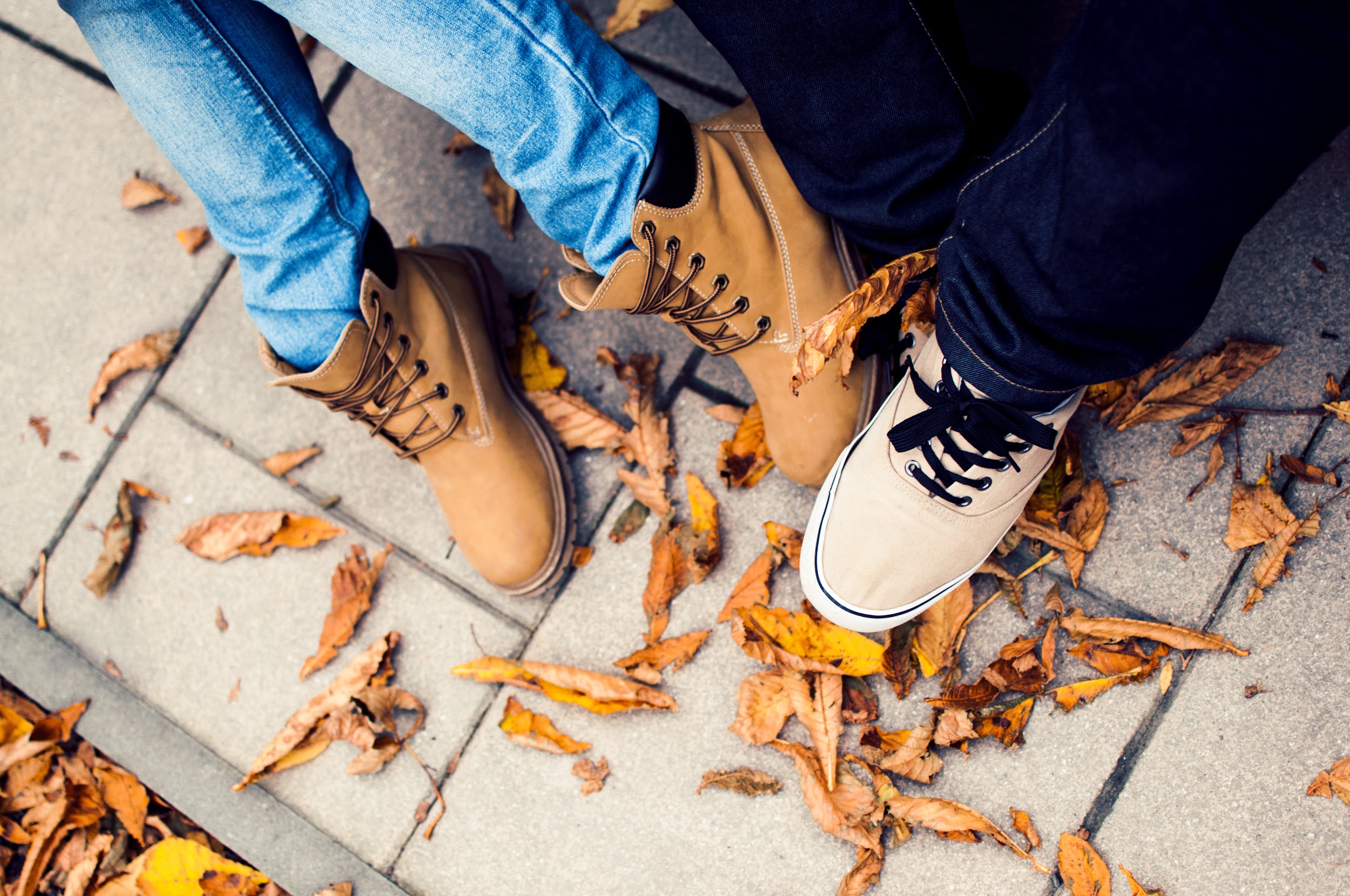 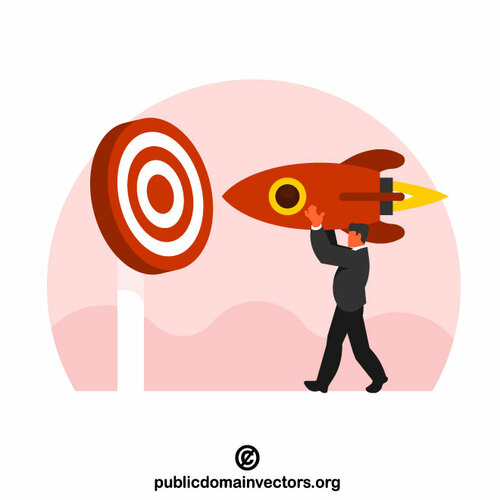 Obiettivi e finalità del percorso
obiettivo generale: fornire uno spazio protetto e guidato di condivisione dell’esperienza di tirocinio.
sotto-obiettivi: lavorare sulle dimensioni del dominio personale che vengono richiamate “in situazione”: 

● Consapevolezza di sé e delle proprie emozioni (la capacità di riconoscere un’emozione nel momento in cui questa si manifesta e di avere la consapevolezza dei propri punti di forza e di quelli da migliorare); 
● Regolazione emotiva (gestire le emozioni, in particolare in situazioni di stress e tensione); 
Sulla ricaduta nel dominio sociale: 
● Consapevolezza sociale (capire come si sentono gli altri, cosa pensano e l'origine dei loro comportamenti interpretando anche i messaggi non verbali); 
● Lavoro di squadra (lavorare in gruppo promuovendo un clima amichevole e collaborativo); 
● Supporto sociale (fornire un feedback costruttivo agli altri per la loro crescita personale).
Metodo
Gli incontri avranno una struttura di tipo laboratoriale-esperienziale.
avranno una durata di due ore e saranno strutturati seguendo tre fasi principali:
❖ Warm up
❖ Attività/laboratorio
❖ Restituzione e riflessione 
su questioni teoriche
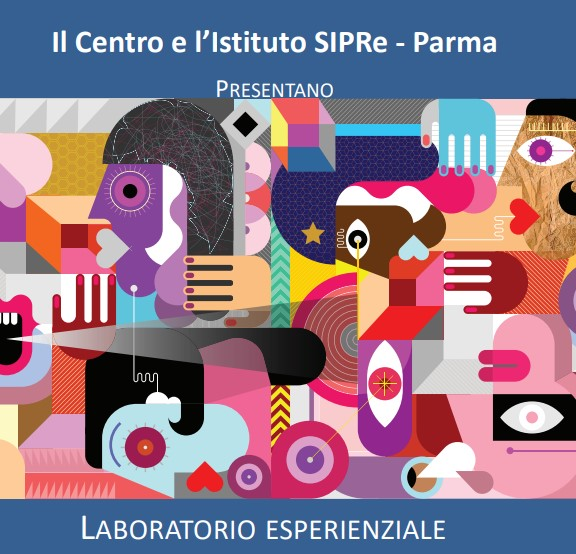 Destinatari
studentesse e studenti del corso di laurea in Scienze dell’educazione e della formazione che stanno svolgendo il tirocinio o che comunque lo inizieranno entro il mese di febbraio 2023.
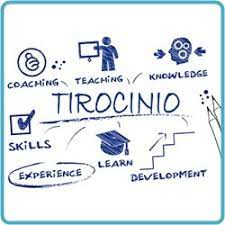 Tempi e luoghi
4 gruppi a composizione fissa (max 20 persone)
Ricadute
Il progetto prevede di implementare la riflessione sull’azione educativa che può essere utile per la stesura della relazione di tirocinio. In particolare, si cercherà di agire sull’analisi dell’esperienza lavorativa per arrivare a
una “riflessione critica” profonda e trasformativa (Kember et.al, 2000, Mezirow, 1991).
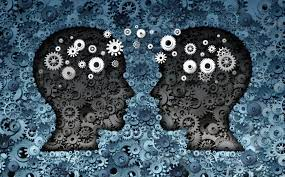 l’utilizzo della scrittura riflessiva, in riferimento alla capacità di analisi e propensione al pensiero critico, alla capacità di individuare ed elaborare le proprie emozioni e l’impatto che hanno sui comportamenti, alla capacità di riflettere sul valore orientativo dell’esperienza rispetto al futuro professionale.
supervisione per la stesura della relazione di tirocinio
attestato di partecipazione che verrà allegato alla relazione
Iscrizione
Link:

https://docs.google.com/forms/d/1Xiaq5OlYdvSv2XT-lMqWCblBuHuFJFkRNRUBK_EHqvk/edit
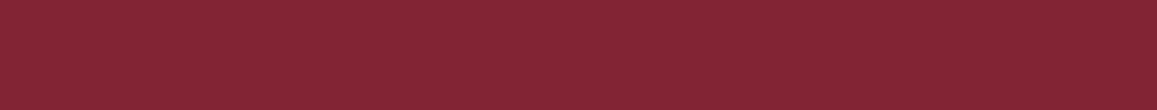 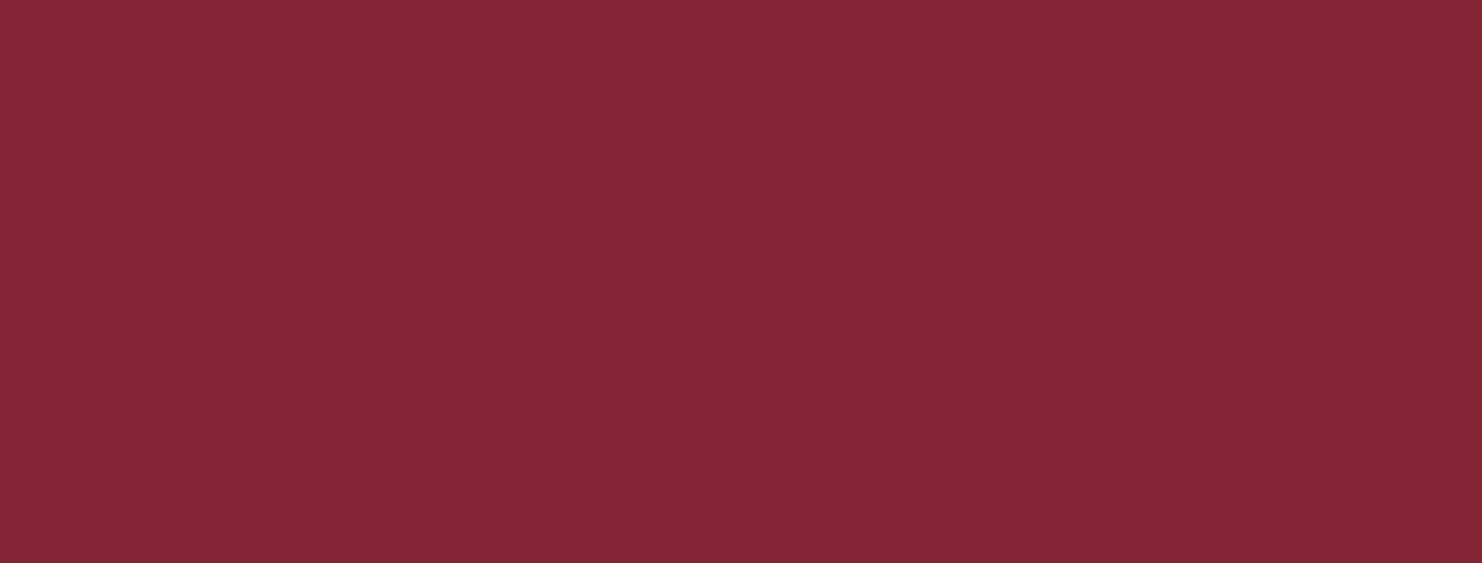 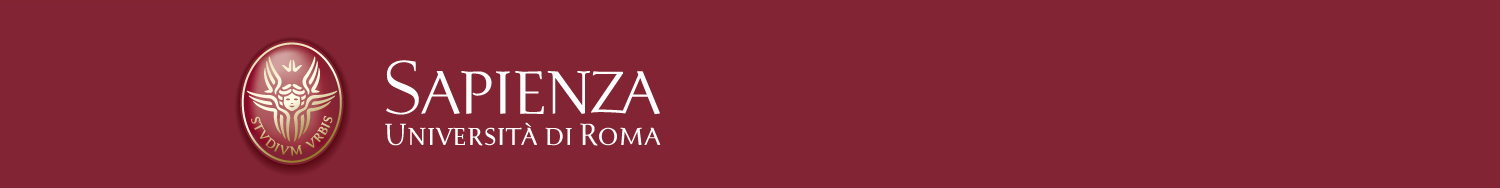 Presentazione del percorso: La supervisione pedagogica al tirocinio come strumento per potenziare l’intelligenza socio-emotivaCorso di Laurea in Scienze dell’educazione e della formazioneAnno Accademico 2022-2023
Grazie per la Vostra Attenzione!
Dr.ssa Irene StanzioneDr.ssa Nicoletta Di Genova